14 Дәріс.
Коллоидтық химия және ауа қорғау мәселелері. Ауа ластануының экологиялық проблемалары.
Атмосфераның құрамы
Атмосфераның пайда болуы вулкандардың белсенділіктен туындаған геологиялық және геохимиялық процестермен байланысты, бұл жер тереңдігінен азот пен көмірқышқыл газын шығарумен қатар жүреді. Жер бетінде тіршілік пайда болғанға дейін бастапқы атмосфера метан, аммиак, көміртектен тұрды. 
1.8 миллиард жыл бұрын атмосфераның эволюциясы Жерде тіршіліктің пайда болуымен және оттегінің жоғарылауымен бірге жүрді. «Екінші атмосфера» пайда болды - азот-оттегі. Төменгі қабатта - тропосфера - атмосфера массасының 90% құрайды. Оның ұзындығы 8-ден 18 км-ге дейін. Тропосферада шамамен 78% азот пен 20% оттегі бар. 
Атмосфераның жоғарғы бөлігінде күн сәулесінің әсерінен оттегі молекулалары атомдарға бөлініп, озон түзеді. Озон концентрациясы шамамен тұрақты, оны қалыптастыру процесі ыдырау процесіне теңестіріледі. Атмосфераның екі миллионыншы бөлігіндегі озон стратосферада, 20-30 км биіктікте орналасқан. Озон қабаты спектрдің ультракүлгін бөлігінде радиацияны қарқынды сіңіреді, органикалық табиғатты ультракүлгін сәулелердің өлімге ұшырататын әсерінен қорғайды, сонымен қатар жердің жылу тепе-теңдігіне әсер етеді.
Құрамында тұрақты емес су буы негізінен тропосферада орналасады, онда оның булануы, конденсациясы және ауысуы үнемі жүреді, бұл климаттық жағдайларға әсер етеді.
Атмосфералық аэрозольдар - аспалы коллоидтық және қатты бөлшектер, жер үсті және ғарыштық ластағыштар. Олар атмосферадағы радиациялық процестерге айтарлықтай әсер етеді.
Ауаның ластануының жіктелуі
Қандай агрегаттық күйді білесіздер? Толтырайық
Қандай деп ойлайсыздар? Толтырайық
[Speaker Notes: антропогендік]
Ластану көздері
Негізгі ластаушы заттар
Көміртек оксиді (СО)
Көмірқышқыл газы (СО2)
Күкірт диоксиді (SO2) 
Азот оксидтері (оксид және азот диоксиді) - газ тәрізді заттар: азот тотығы NO және азот диоксиді NO2 бір жалпы NOx формуласымен біріктіріледі. 
Озон (O3) 
Көмірсутектер - бұл көміртек пен сутектің химиялық қосылыстары. Оларға күйдірілмеген бензин, химиялық тазарту сұйықтықтары, өндірістік еріткіштер және т.б.
Қорғасын (Pb) - кез келген белгілі формада улы, күміс сұр металл. 
Өндірістік шаңдар, олардың пайда болу механизміне байланысты келесі 4 классқа бөлінеді:
 механикалық шаң - технологиялық процесс кезінде өнімді ұнтақтау нәтижесінде пайда болады;
 сублиматтар - технологиялық аппарат, қондырғы немесе қондырғы арқылы өткен газды салқындату кезінде заттар буларының көлемді конденсациясы нәтижесінде пайда болады;
күл - суспензиядағы түтін газында болатын жанбайтын отын қалдықтары; ол жану кезінде оның минералды қоспаларынан түзіледі;
өндірістік күйе - көмірсутектердің толық жанбауы немесе термиялық ыдырауы кезінде пайда болатын қатты, жоғары дисперсті көміртегі, өнеркәсіптік шығарындылардың құрамына кіреді.
 Атмосфералық ауаның ластануының негізгі көздері көмірді тұтынатын жылу электр станциялары болып табылады. Көмірдің жануы, цемент өндірісі және шойын қорытуы жылына 170 миллион тоннаға тең шаңды атмосфераға шығарады.
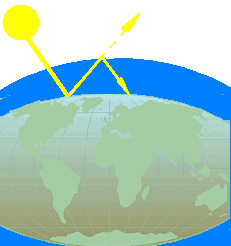 Парниктік эффект
Көмірқышқыл газының атмосфераға шығуы нәтижесінде климат өзгеруі мүмкін деген идея қазір пайда болған жоқ. Аррениус қазбалы отындарды жағу атмосферадағы СО2 концентрациясының жоғарылауына әкелуі мүмкін және осылайша Жердің радиациялық тепе-теңдігін өзгертуі мүмкін екенін атап өтті. Қазіргі уақытта көмірсутек отынының жағылуынан және жерді пайдалану өзгеруінен (орман өсіру және ауылшаруашылық жерлердің кеңеюі) байланысты атмосфераға СО2 қанша мөлшерде бөлінгенін білеміз және атмосфералық концентрацияның жоғарылауы адамның іс-әрекетімен байланысты болуы мүмкін.
СО2-нің климатқа әсер ету механизмі парниктік эффект деп аталады. Қысқа толқындық күн сәулесі үшін мөлдір болса да, жер бетіндегі қалдыратын ұзақ толқындық сәуле барлық бағытта жұтылған энергияны сіңіріп, сәулелендіреді. Осы әсерге байланысты атмосфералық концентрацияның жоғарылауы Жер бетінің жылуына және атмосфераның төменгі деңгейіне әкеледі. Атмосфералық СО2 концентрациясының ұдайы ұлғаюы климаттың ғаламдық өзгеруіне әкелуі мүмкін, сондықтан көмірқышқыл газының болашақтағы концентрациясын болжау маңызды міндет болып табылады.
Ауаның ластануы денсаулыққа әсері
Адамның әрекеті де, табиғи процестер де ауаның ластануына әкелуі мүмкін.
Жердің атмосферасында ауаны ластайтың зиянды немесе шамадан тыс мөлшердегі заттар, соның ішінде газдар (көміртегі диоксиді, көміртегі оксиді, күкірт диоксиді, азот оксиді, метан және хлорофтор көмірсутектер), бөлшектер (органикалық және бейорганикалық) және биологиялық молекулалар денсаулыққа әсер тигізеді. Олар адамдарға ауру, аллергия және тіпті өлім әкелуі мүмкін, сонымен қатар жануарлар мен азық-түлік дақылдары сияқты басқа тірі организмдерге зиян келтіруі мүмкін және табиғи немесе жасанды экожүйеге (қоршаған ортаға) зиян келтіруі мүмкін. 
Ауаның ішіндегі ластануы және қалалардағы ауаның сапасы әлемдегі улы ластанумен байланысты ең маңызды екі проблеманың бірі болып табылады. Жыл сайын тек ауаның ластануы 2,1 -ден 4,21 млн.-ға дейін мезгілсіз өлімге әкеледі. Дүниежүзілік денсаулық сақтау ұйымының 2014 жылғы есебіне сәйкес, 2012 жылы ауаның ластануы дүние жүзінде шамамен 7 миллион адамның өмірін қиды, бұл Халықаралық энергетикалық агенттіктің бағалауына сәйкес келеді. Остиндегі (АҚШ) Техас университетінің ғалымдарының айтуынша, ауаның ғаламдық ластануы адам өмірін орта есеппен бір жылға қысқартады. Бұл негізінен салынған зауыттар мен әр түрлі көлік түрлеріне байланысты.
Ластануды бақылау
Ауаның ластануын азайту үшін ауаның ластануын бақылаудың әртүрлі технологиялары мен стратегиялары бар. Жерді пайдалануды жоспарлау ең негізгі деңгейде аудандастыруды және көлік инфрақұрылымын жоспарлауды қамтуы мүмкін. Көптеген дамыған елдерде жер пайдалануды жоспарлау әлеуметтік саясаттың маңызды бөлігі болып табылады, ол жерді экономика мен тұтастай халықтың мүддесі үшін тиімді пайдалануды, сондай-ақ қоршаған ортаны қорғауды қамтамасыз етеді.
Ауаның ластануының көп бөлігі көмір және мұнай сияқты пайдалы қазбалардың жануына байланысты болғандықтан, отынның азаюы ластануды айтарлықтай төмендетуі мүмкін. Ең тиімдісі - ауаның ластануын тудырмайтын жел энергиясы, күн энергиясы, гидроэнергетика сияқты таза энергия көздеріне көшу.
Ауаның ластануын төмендетудің өте тиімді әдісі - жаңартылатын энергия көздеріне көшу. 2015 жылы Энергетика және экологиялық ғылымда жарияланған зерттеуге сәйкес, Америка Құрама Штаттарында 100% қалпына келетін энергия көзіне көшу жылына шамамен 62000, ал биомасса қолданылмаса, 2050 жылы шамамен 42000 өлімді жояды. Бұл шамамен 600 миллиард доллар үнемдеуге мүмкіндік береді. 2050 жылы ауаның ластануының төмендеуіне байланысты АҚШ-тың жыл сайынғы денсаулық сақтау шығындары немесе 2014 жылы АҚШ-тың ішкі жалпы өнімінің 3,6% -ы.
Ауаның ластануымен күресу, атап айтқанда көптеген елдердің көмірқышқыл газының шығарылуын азайту мақсатында 1997 жылы Киото хаттамасына қол қойылды.
Ауаның ластануының негізгі көздері және Алматыдағы ауа бассейнінің экологиялық жағдайы
Іле Алатауының бөктеріндегі урбанизацияланған ландшафттар - Алматыдағы ауаның ластануының негізгі объектілерінің бірі.
 Алматыдағы ауаның ластануы - табиғи-климаттық және физикалық-географиялық жағдайларға байланысты күрделі экологиялық мәселе. Ауаның ластануының негізгі ингредиенттері - шаң, күкірт диоксиді, көміртек оксиді, азот диоксиді, фенол және формальдегид. Ауаның көміртегі оксидтерімен ластануы 4-ші классқа қауіпті болып жіктеледі және ШРК-дан бірнеше есе асады.
 Атмосферада инфрақызыл сәулеленуді ұстайтын экранды жасайтын парниктік газ - бұл көміртегі диоксиді, нәтижесінде жер бетін қыздырады. Парниктік газдары бар атмосфера радиацияға мөлдір емес, нәтижесінде беткі температура едәуір көтеріледі. Жақында жүргізілген зерттеулердің нәтижелері бойынша республикада жылыну жылдамдығы жаһандыққа қарағанда бір жарым жарым есе жоғары, сондықтан парниктік эффектті төмендету және жаһандық климаттың өзгеру жағдайларына бейімделу мәселелері қаланың үлкен урбанизацияланған аймағында және Алматы маңында өте қажет.
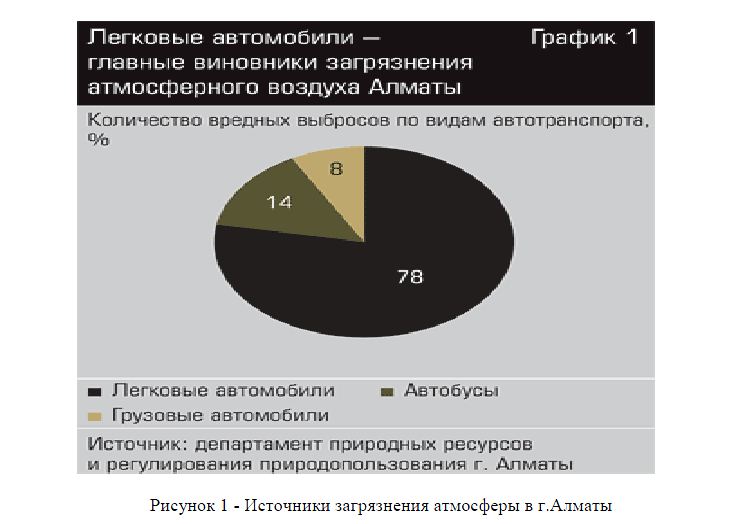 Бақылау сұрақтар
Төмендегілердің қайсысы ластану көзі болып табылады: а) ұшақтар; б) велосипедтер: в) автомобильдер; г) желкенді қайықтар
Сіз ауаны ластамай электр қуатын өндірудің әдістерін атай аласыз ба?
Атмосферадағы көмірқышқыл газының рөлі: 
а) әйнек; б) өсімдіктер; в) оранжереядағы ауа?
Бұл әдістердің қайсысын жаһандық жылынуды тәмендетуге болады: а) өсетін ормандар; б) табиғи отынды жағу; в) оранжерея салу?
Қышқыл жаңбыр деген не?
Қышқыл жаңбыр қандай зиян тигізеді?
Озон қабаты дегеніміз не?
Парниктік эффект дегеніміз не?
Ғаламдық жылынудың қауіптілігі қандай?